EPIC DAQ working group meeting 2022
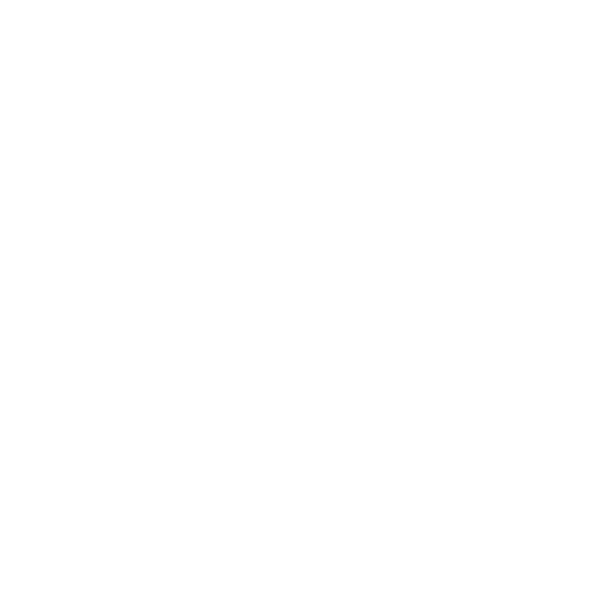 High-precision timing R&D at CERN
Eduardo Mendes – CERN EP-ESE – 10/11/2022
eduardo.brandao.de.souza.mendes@cern.ch
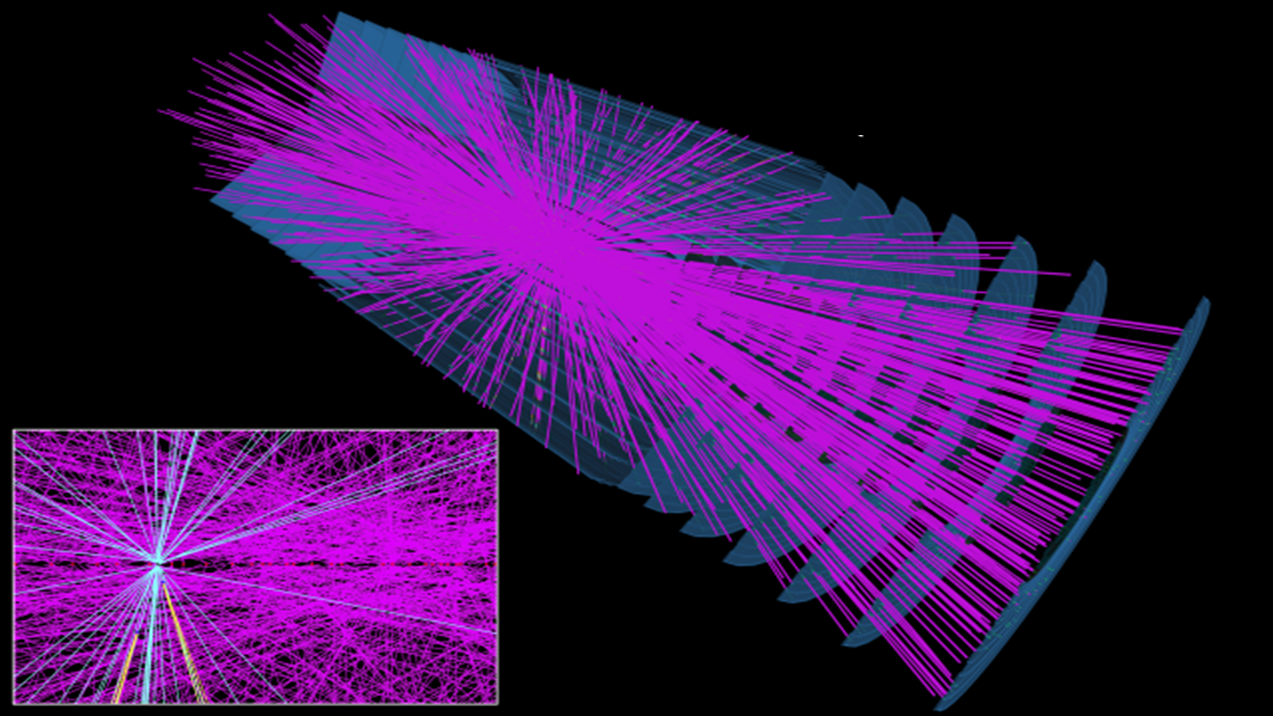 Simulated HL-LHC collision event in the ATLAS detector
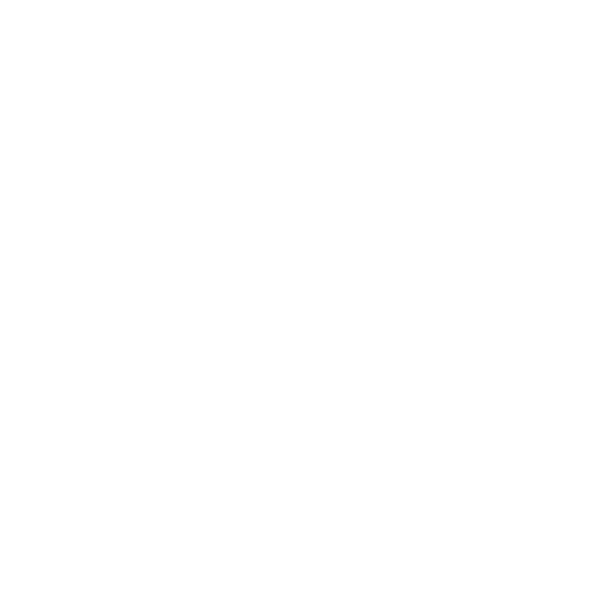 …
…
10/11/2022
Timing for DAQ
2
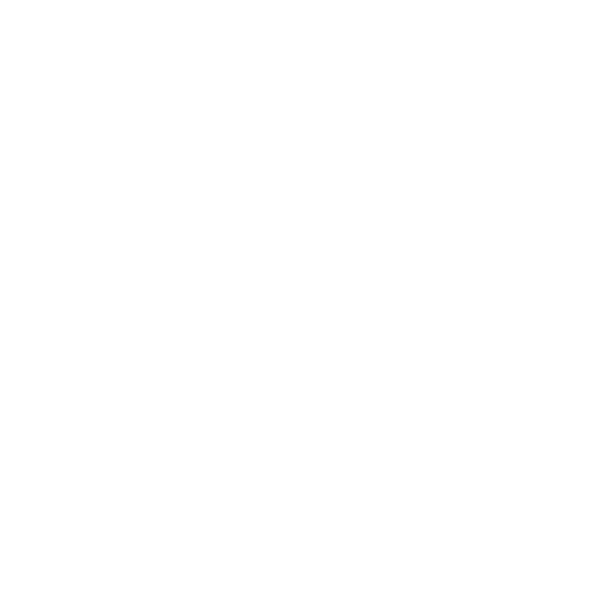 Timing helps removing pile-up
CMS and ATLAS 
Building timing detectors for phase-2 upgrades

Stringent constraints regarding clock quality
Josh Bendavid (CERN/LPC), Oct 2017
CMS detector performance for HL-LHC
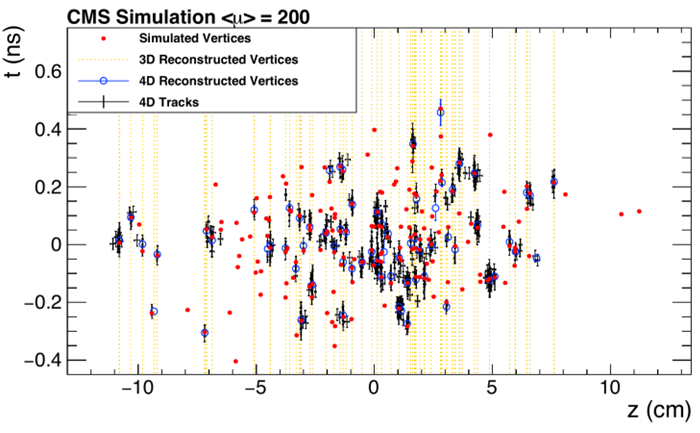 Experiment Axis
10/11/2022
Timing for DAQ
3
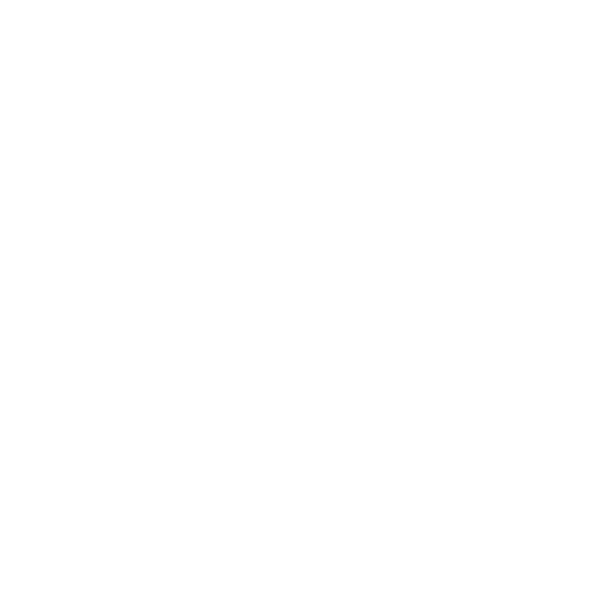 Overview of an experiment
ASIC
Point-to-point links
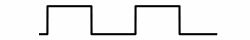 FPGA
FPGA
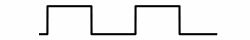 ASIC
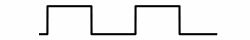 FPGA
…
FPGA
ASIC
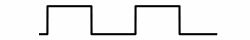 FPGA
Being evaluated for Phase-2 upgrades
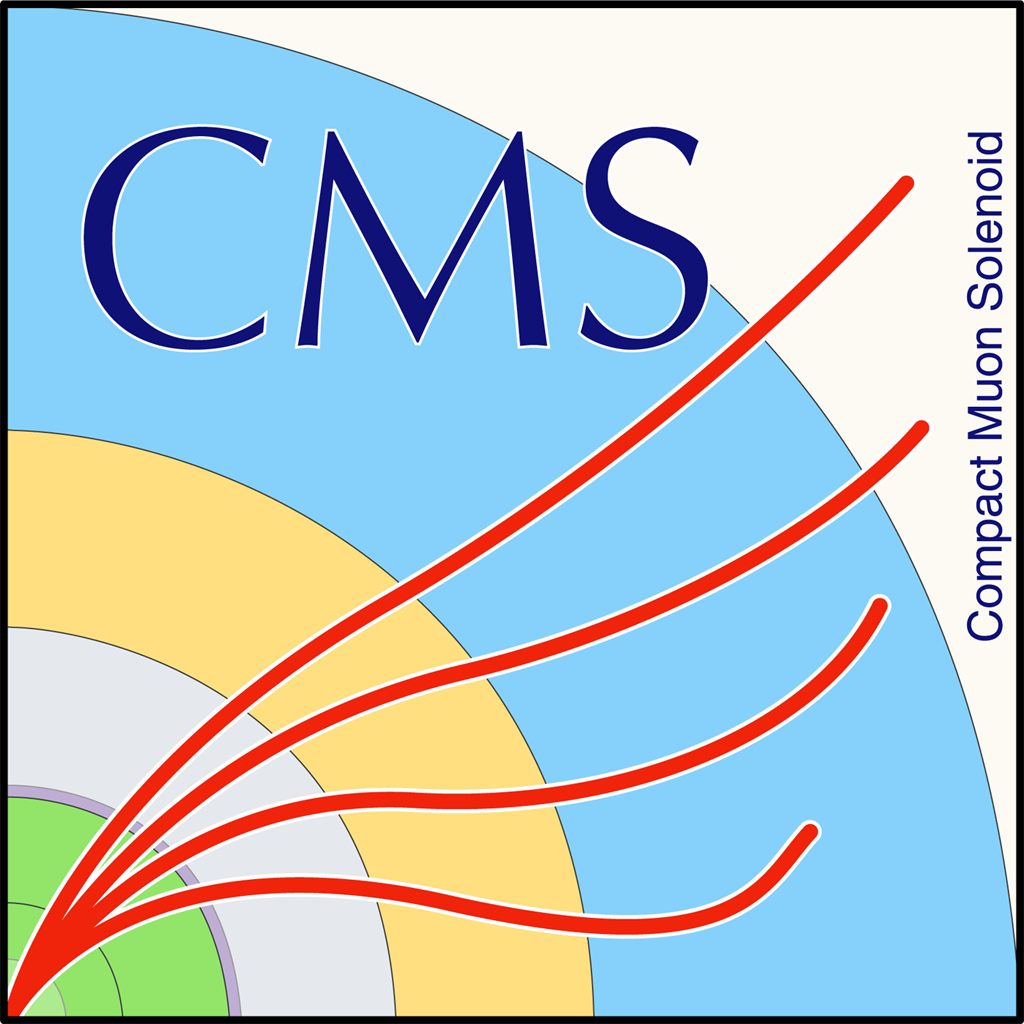 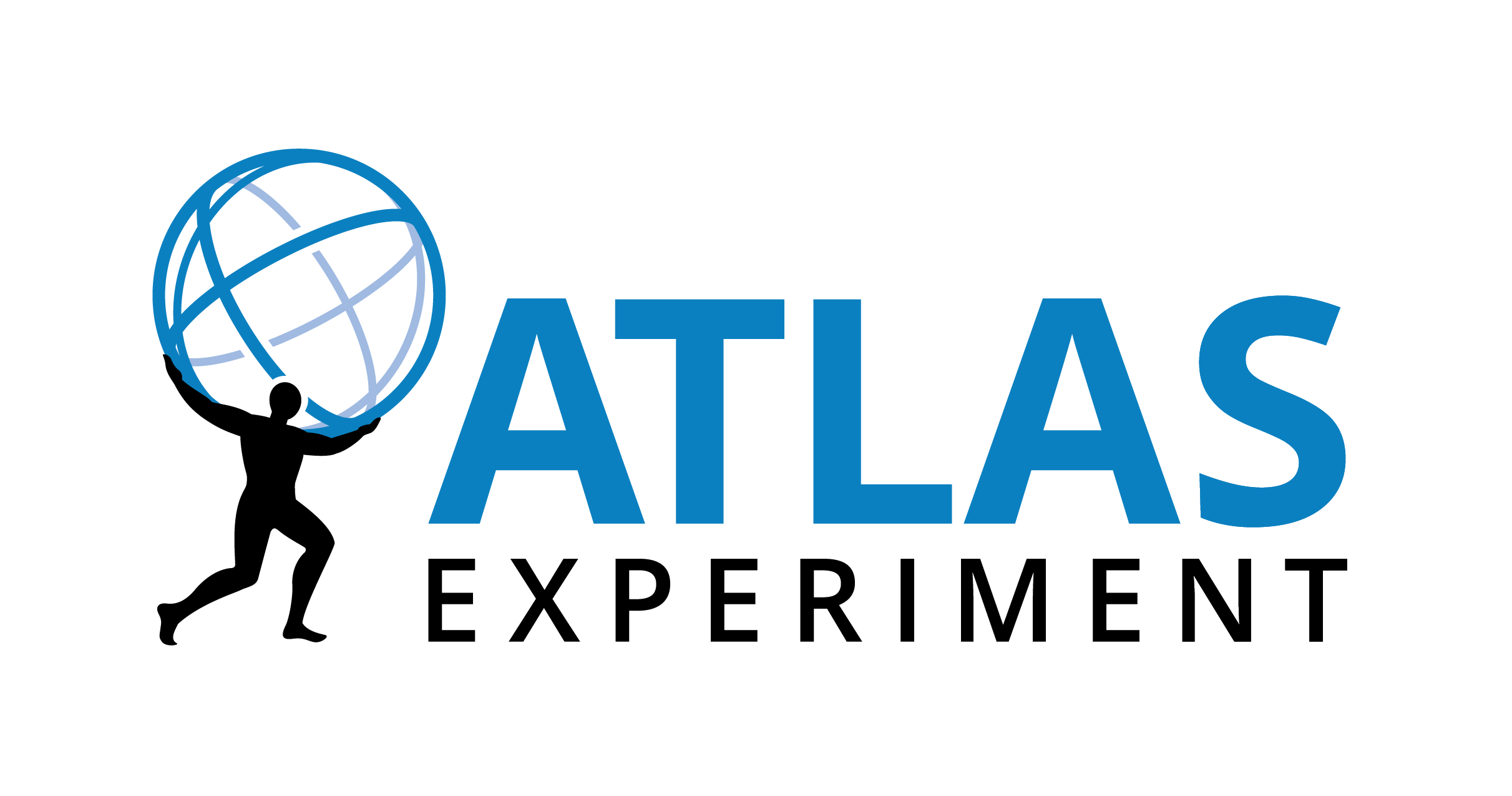 ASIC
FPGA
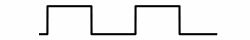 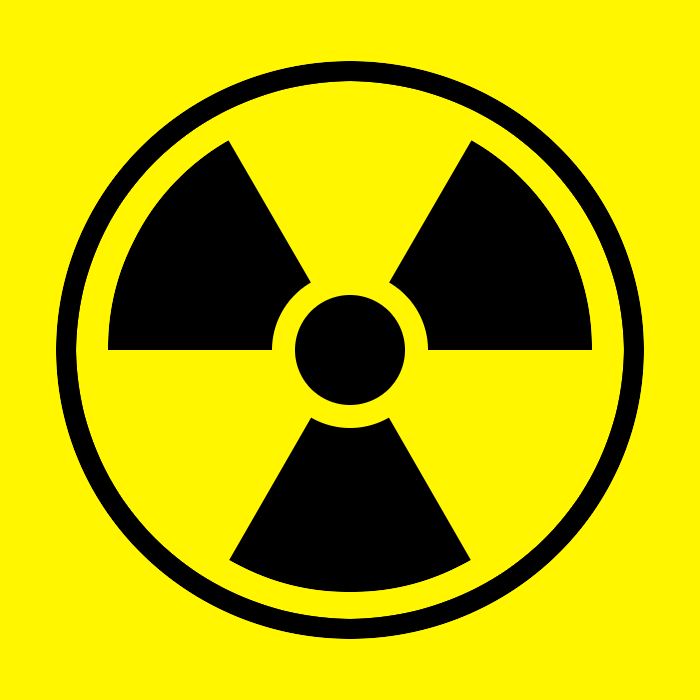 10/11/2022
Timing for DAQ
4
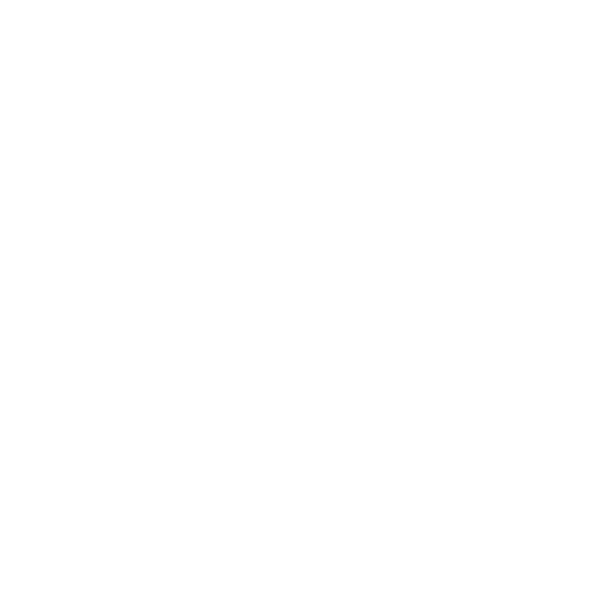 Basic principle of clock characterization
Measure the phase difference between a REF clock and the CUT
Reference
Clock 
Under Test
10/11/2022
Timing for DAQ
5
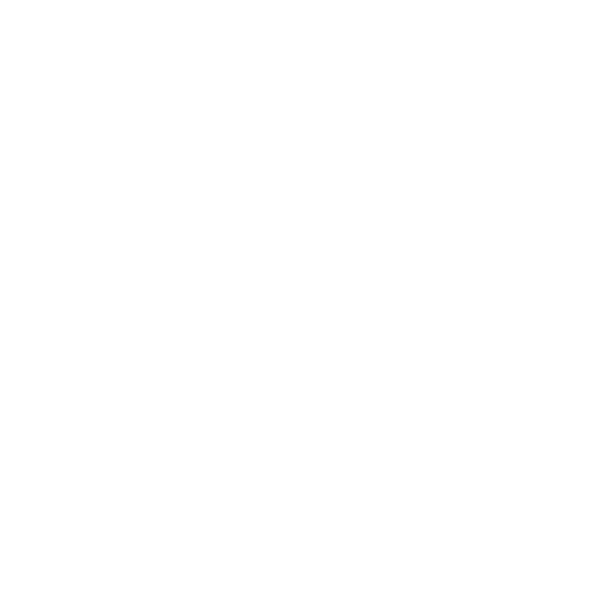 Time Interval Error Jitter
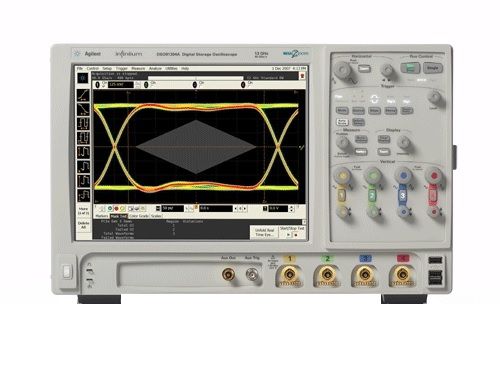 Time-based measurement
Based on oscilloscope
Nowadays we obtain O(5ps)
Taken into account for physics simulation
Events
Mean - μ
Standard Deviation - σ
histogram
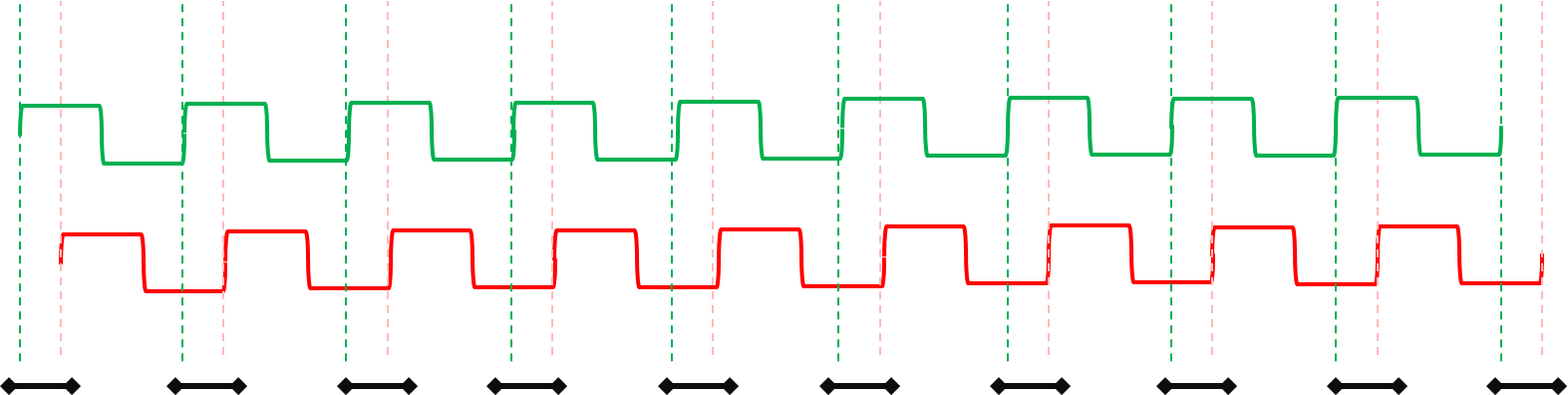 Time (ps)
~10ms
10/11/2022
Timing for DAQ
6
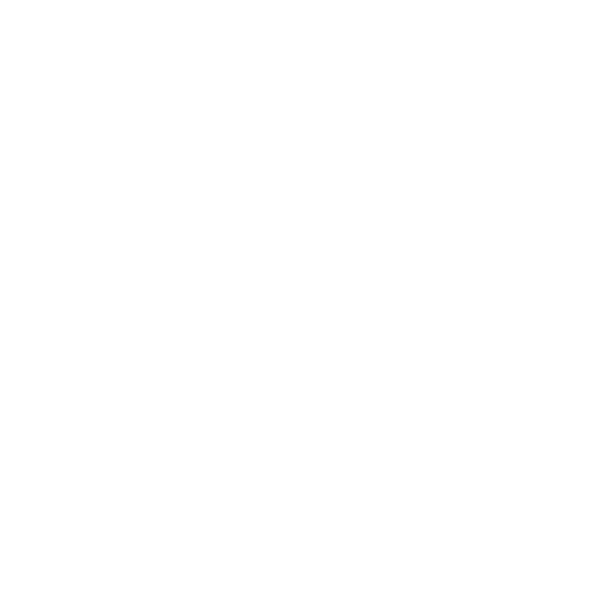 Measuring clock quality
Clock
Quality
Fast
Variations
(<1s)
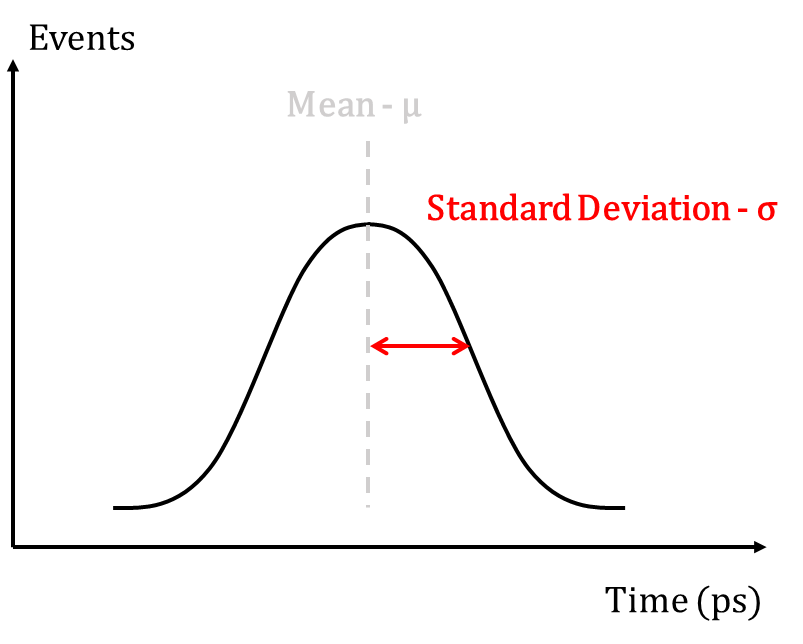 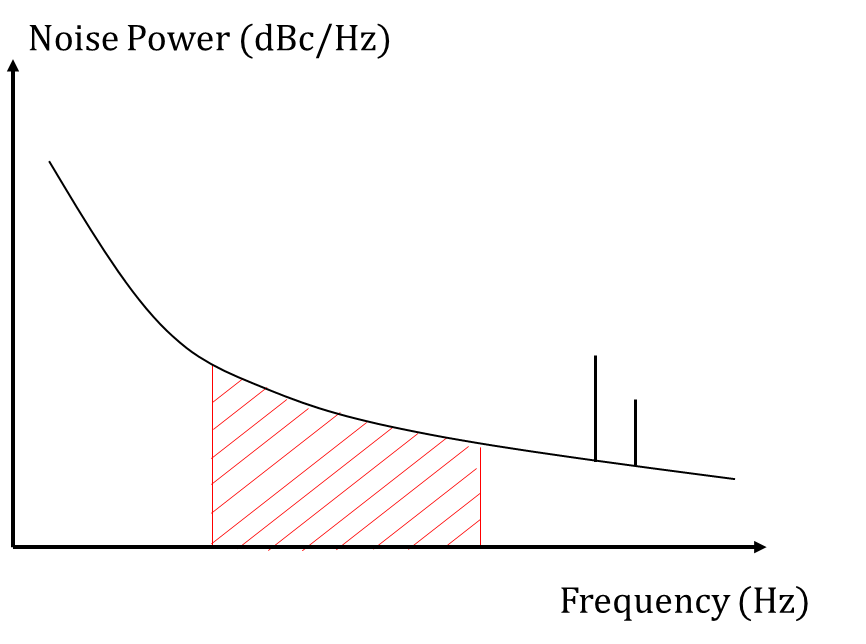 time
freq.
Phase
Noise
TIE Jitter
10/11/2022
Timing for DAQ
7
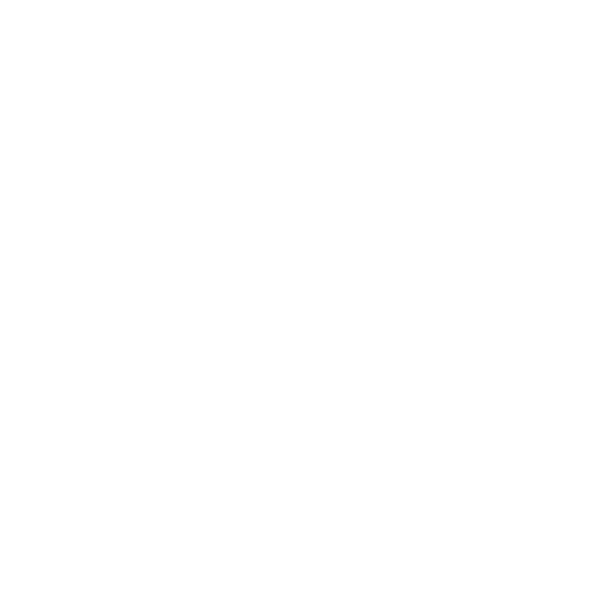 Measuring clock quality
Clock
Quality
Fast
Variations
(<1s)
Slow Variations
(>1s)
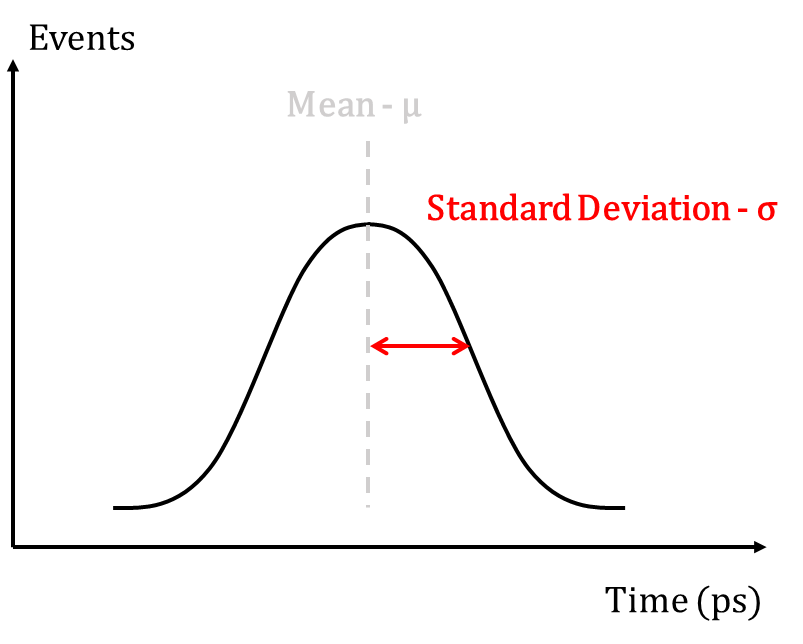 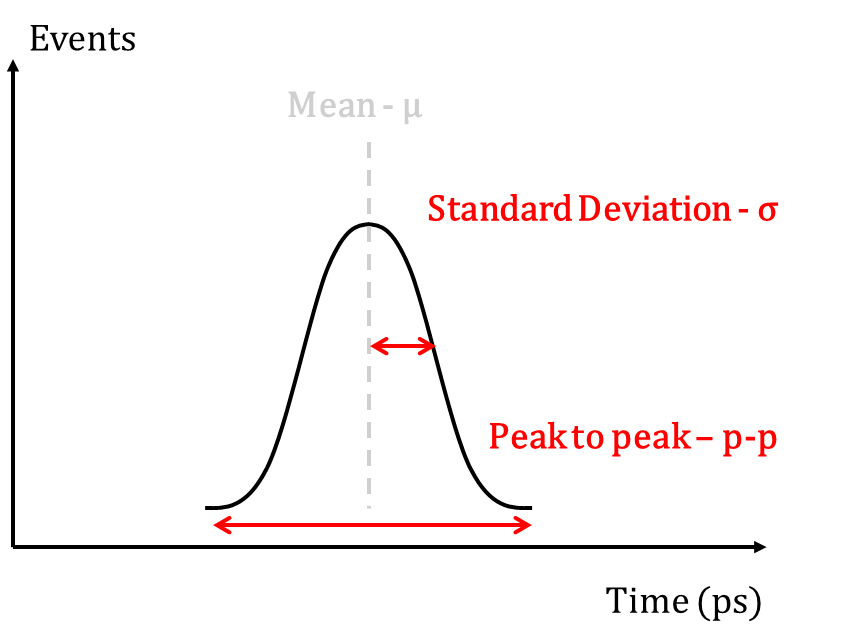 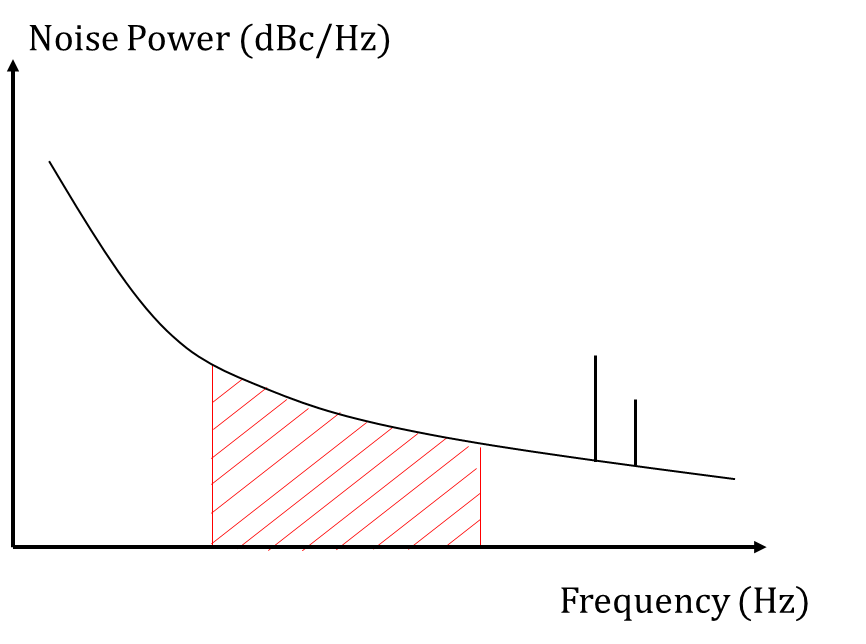 time
freq.
restart
Phase
Noise
Phase
Determinism
TIE Jitter
10/11/2022
Timing for DAQ
8
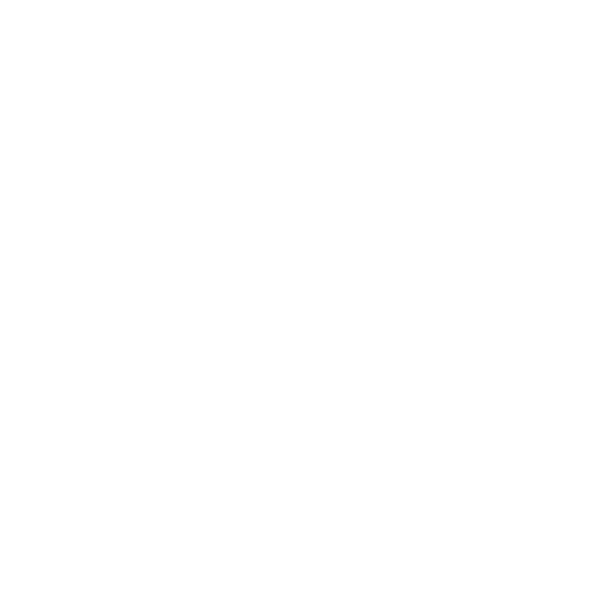 Phase-determinism (reproducibility)
How much phase average change after restarts (e.g. power cycles)?
Reference
Clock 
Under Test
Average
10/11/2022
Timing for DAQ
9
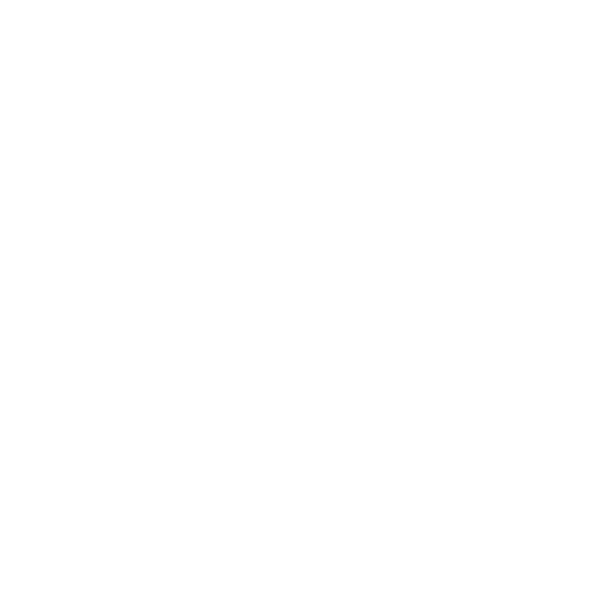 Phase-Determinism (reproducibility)
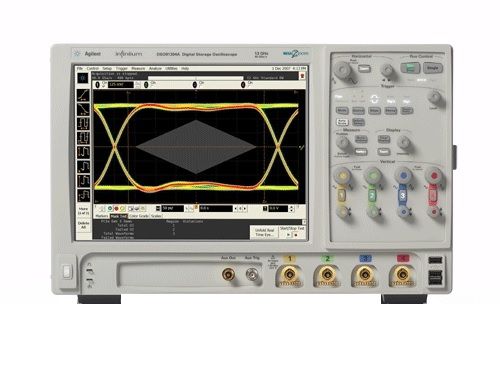 Time-based measurement
Phase determinism
TIE plot
Events
Events
Mean - μ
Mean - μ
histogram
of means


Repeat measurement several times
restarting system
Standard Deviation - σ
Standard Deviation - σ
Peak to peak – p-p
Time (ps)
Time (ps)
10/11/2022
Timing for DAQ
10
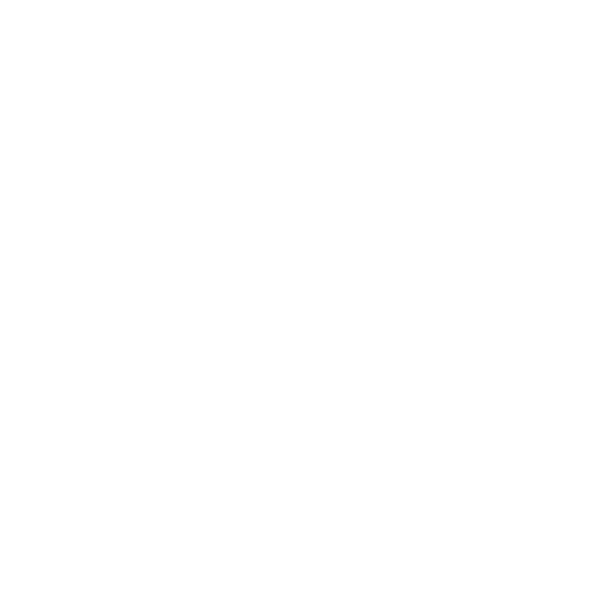 Calibration-related phase-variations
Example for Ultrascale Transmitter
sub-Unit Interval Level
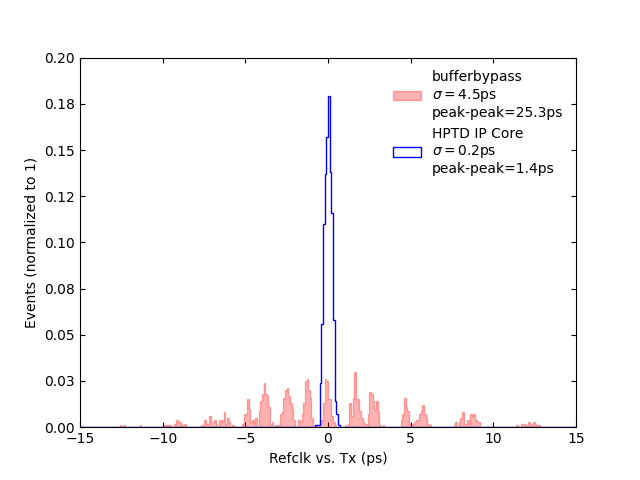 Clock
gen
Probability density function
Scope
Tx
FPGA
10/11/2022
Timing for DAQ
11
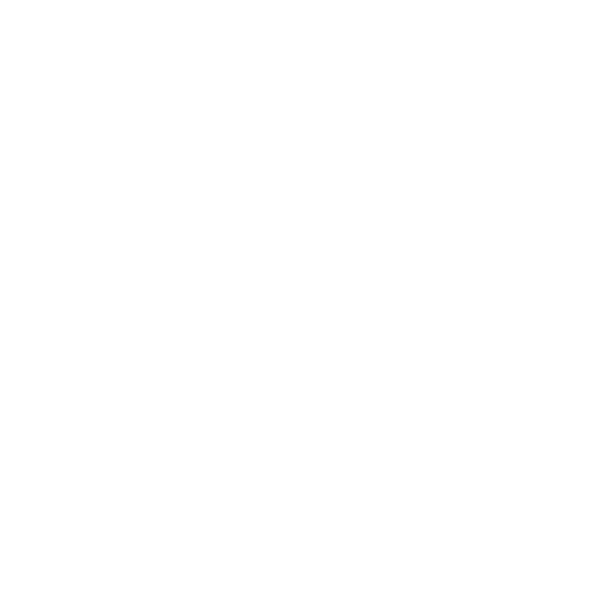 Calibration-related phase-variations
Example for Ultrascale Receiver
sub-Unit Interval Level
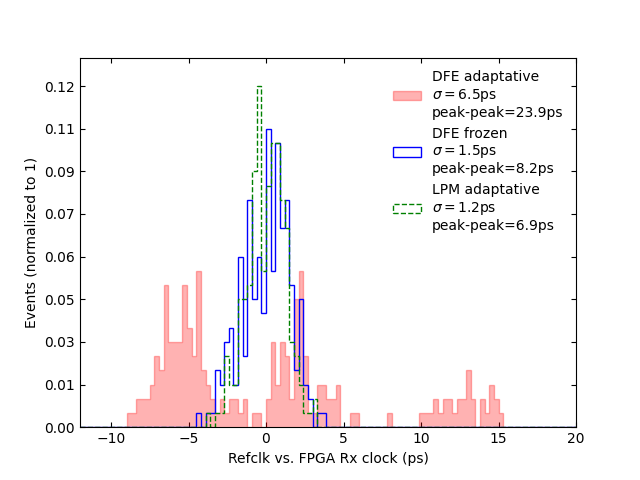 DFE: Discrete Feedback Equalizer
LPM: Low-Power Mode equalizer
Probability density function
10/11/2022
Timing for DAQ
12
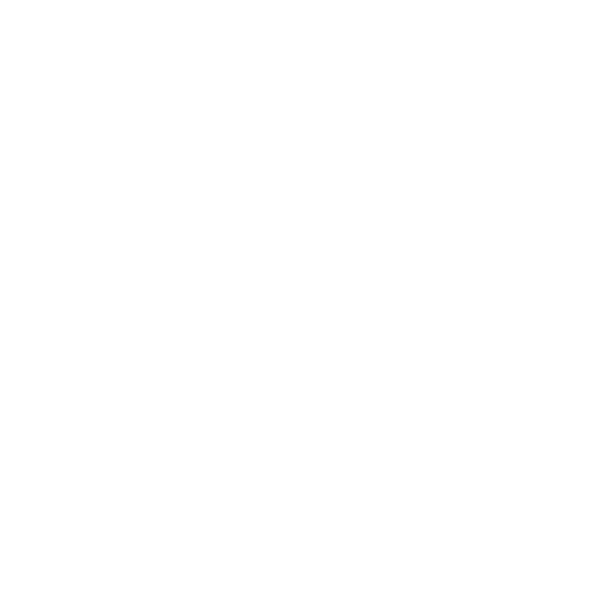 Calibration-related phase-variations
First published by our team in 2020 IEEE TNS (link here)

Close collaboration with Xilinx

Results have been applied in several institutes and companies worldwide
Thanks to CERN Open Hardware License
IEEE TNS most popular paper of 04/20
sub-Unit Interval Level
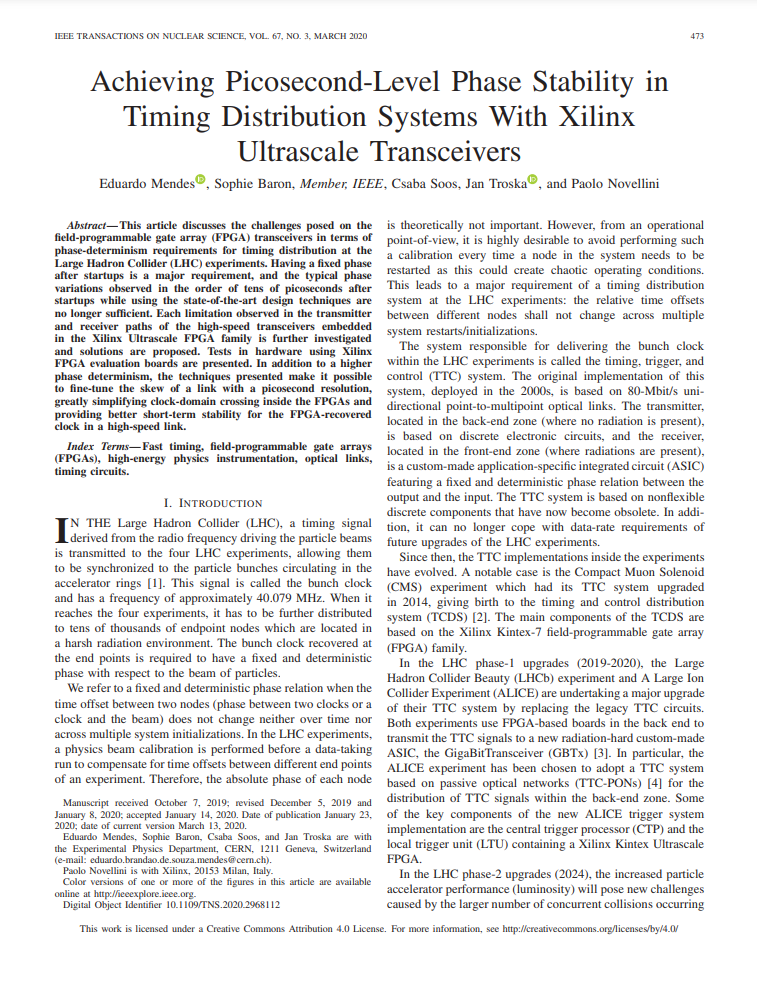 10/11/2022
Timing for DAQ
13
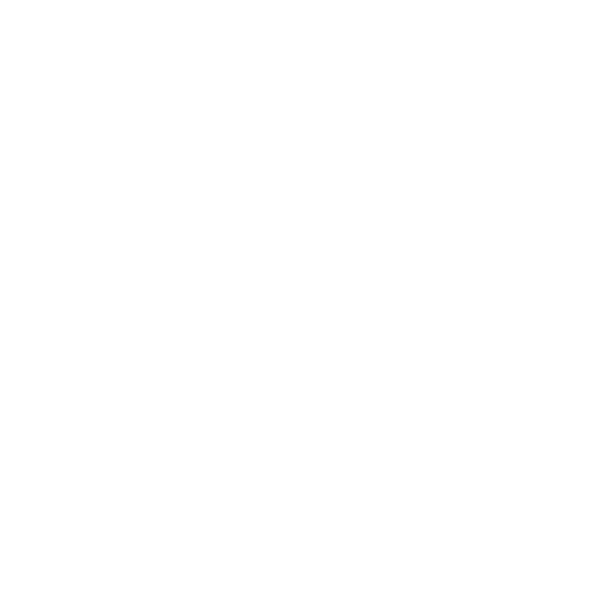 Measuring clock quality
Clock
Quality
Fast
Variations
(<1s)
Slow Variations
(>1s)
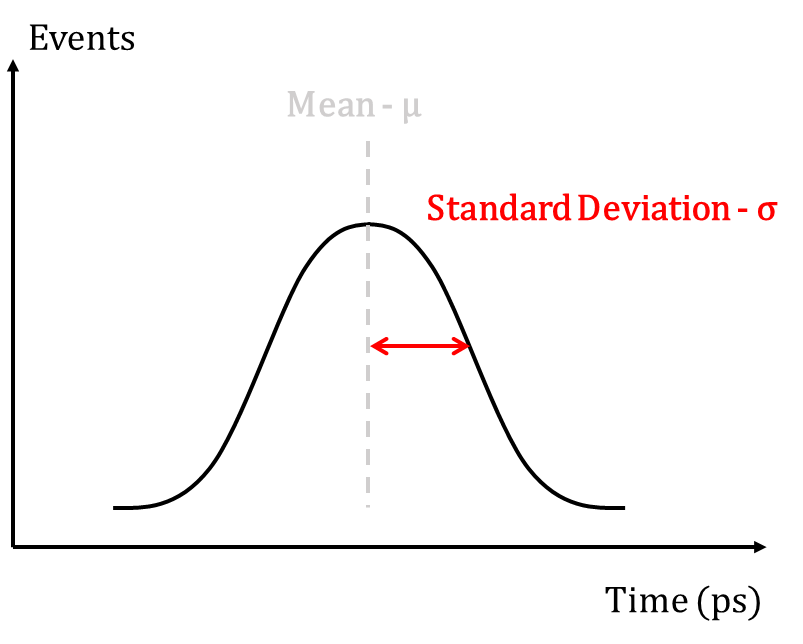 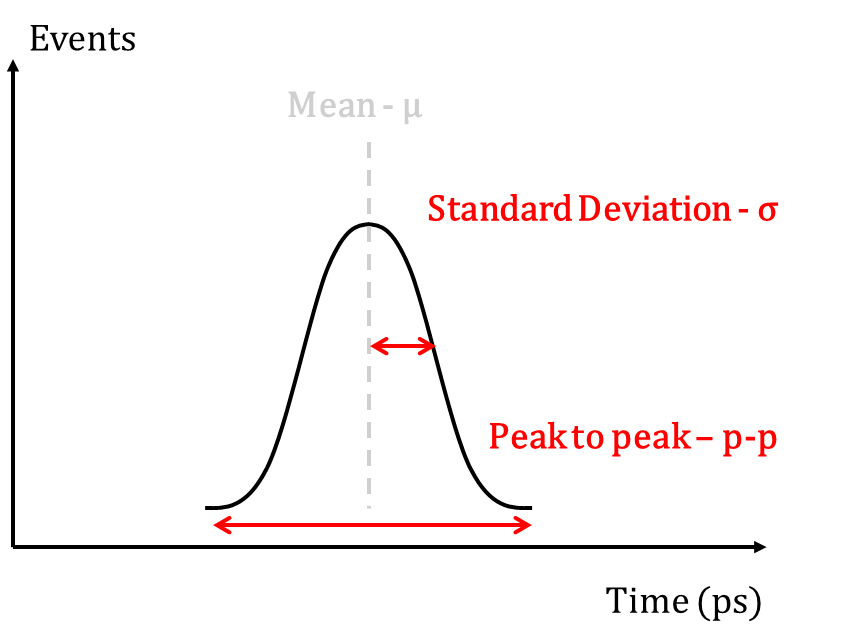 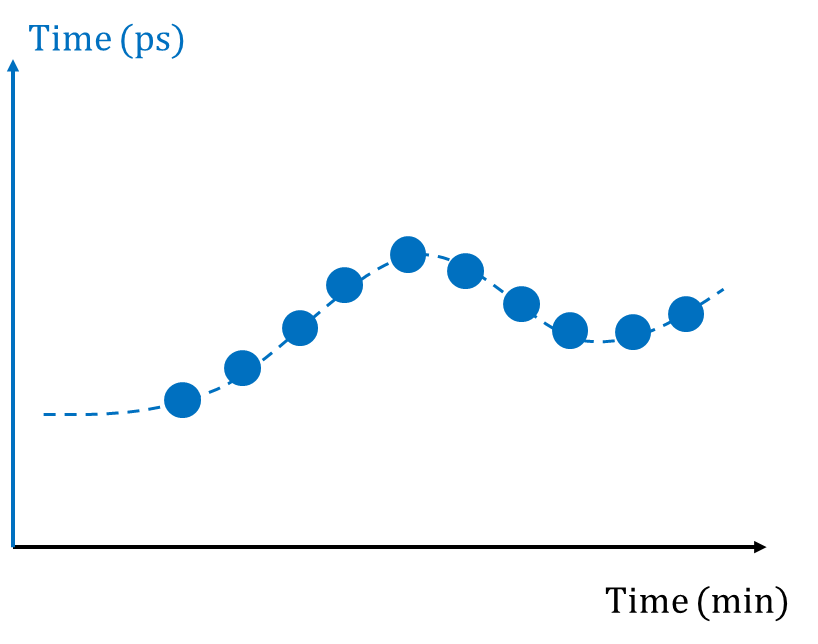 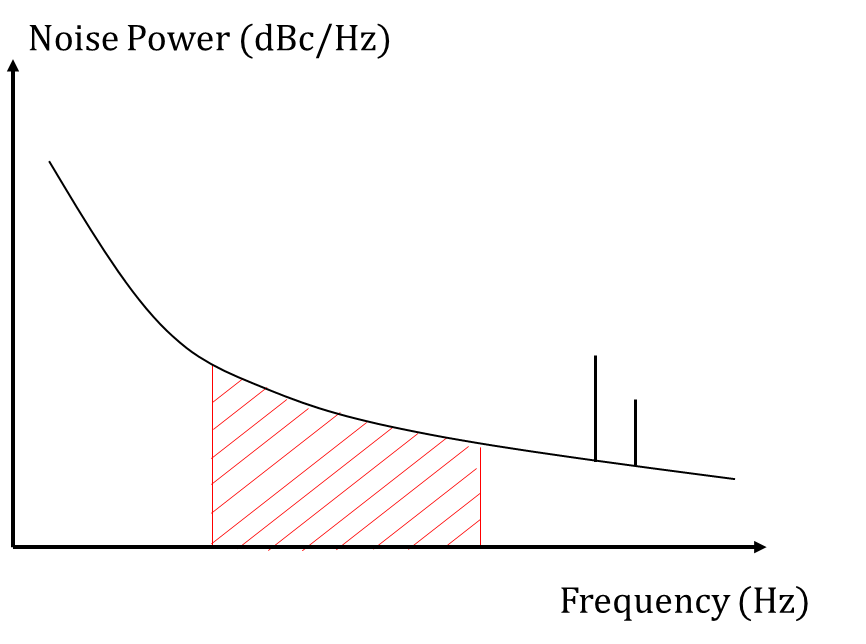 time
freq.
trend
restart
Phase
Noise
Phase
Determinism
TIE Jitter
Phase
Time Trend
10/11/2022
Timing for DAQ
14
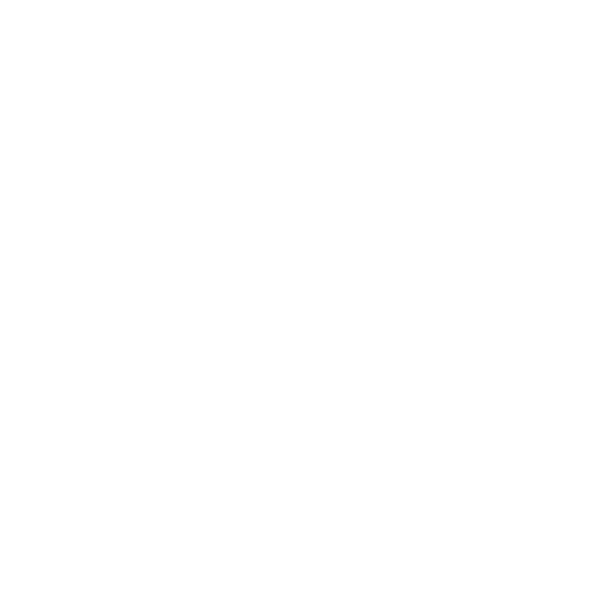 Phase Time-Trend
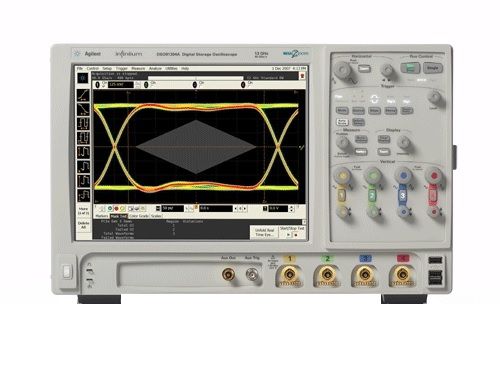 Time-based measurement
TIE plot
Events
Time (ps)
Mean - μ
time trend
of means


Repeat measurement several times
Standard Deviation - σ
Time (ps)
Time (min)
10/11/2022
Timing for DAQ
15
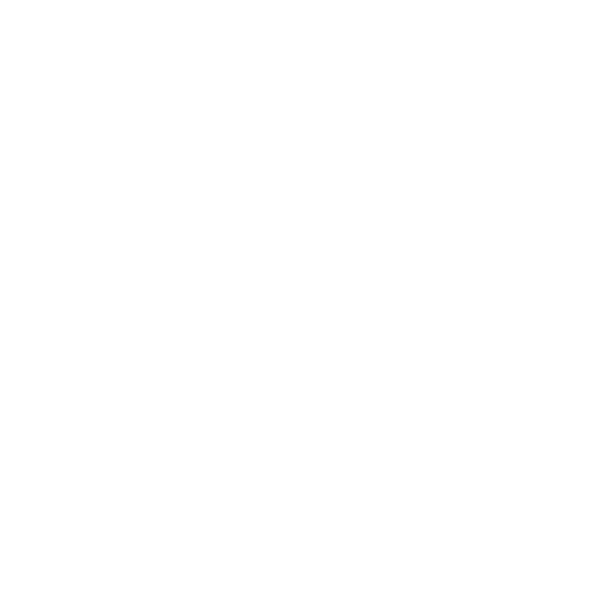 Bidirectional self-synchronous link
Downlink
recovered clock
reference
clock
PLL
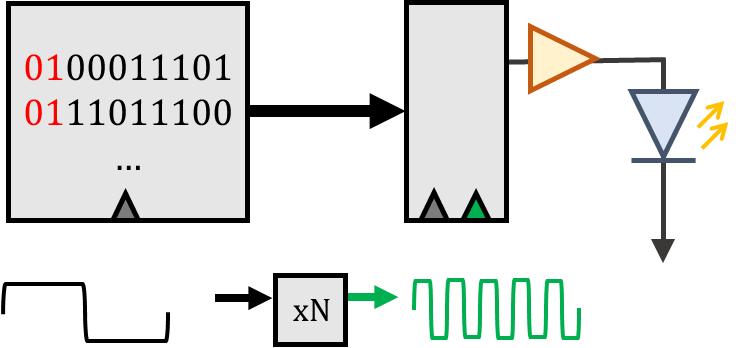 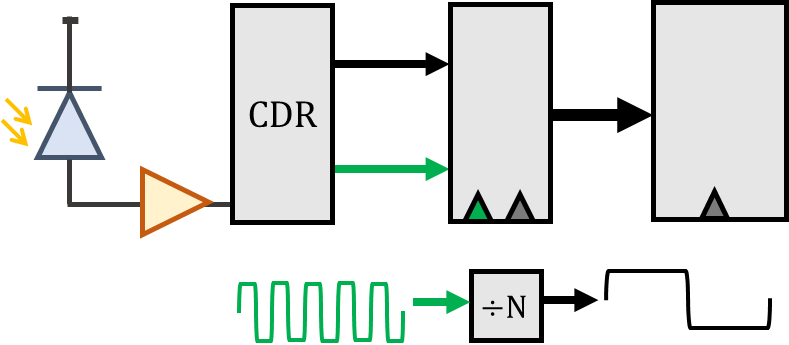 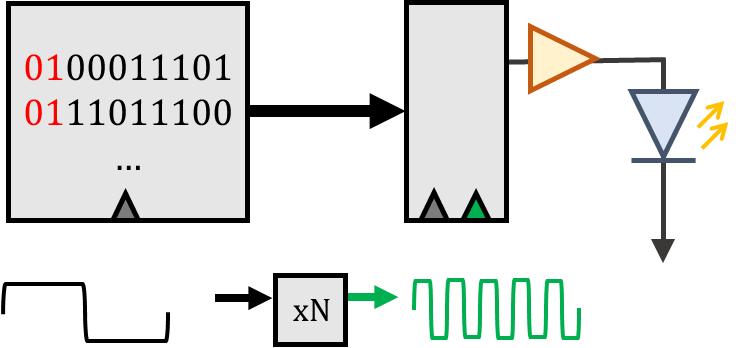 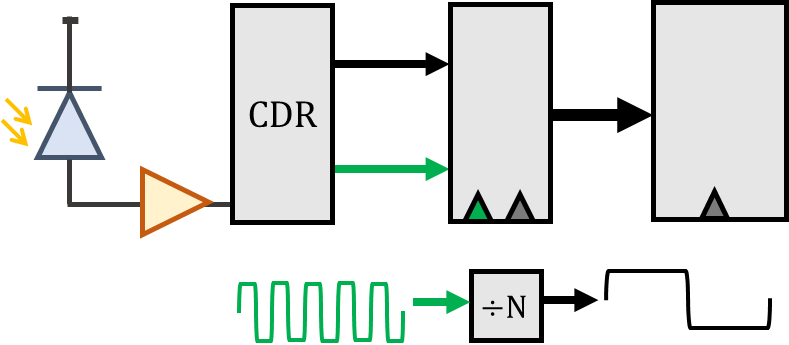 10/11/2022
Timing for DAQ
16
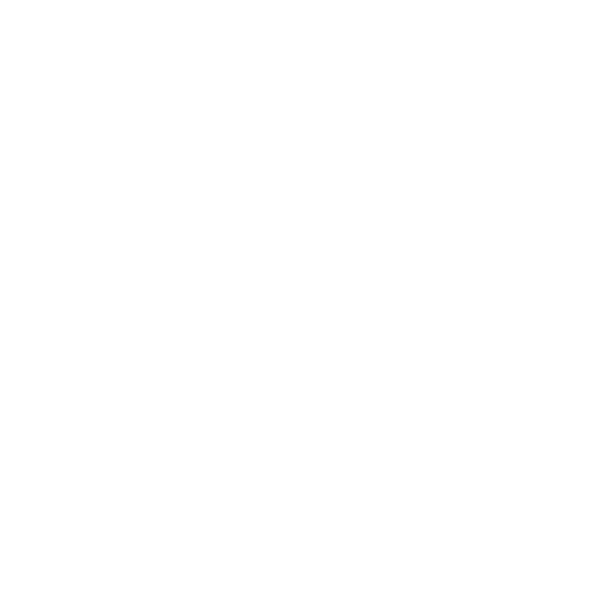 Bidirectional self-synchronous link
Temperature variations in fiber change phase of recovered clock
Downlink
recovered clock
reference
clock
Temperature
Tx
Rx
PLL
Temperature
Tx
Rx
10/11/2022
Timing for DAQ
17
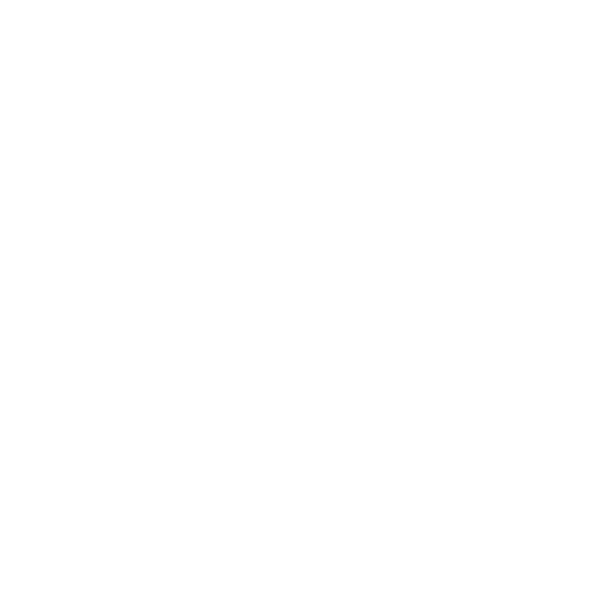 Bidirectional self-synchronous link
Temperature variations in fiber change phase of recovered clock
Downlink
recovered clock
reference
clock
Temperature
Tx
Rx
PLL
Temperature
Tx
Rx
Uplink
recovered 
clock
Temperature
10/11/2022
Timing for DAQ
18
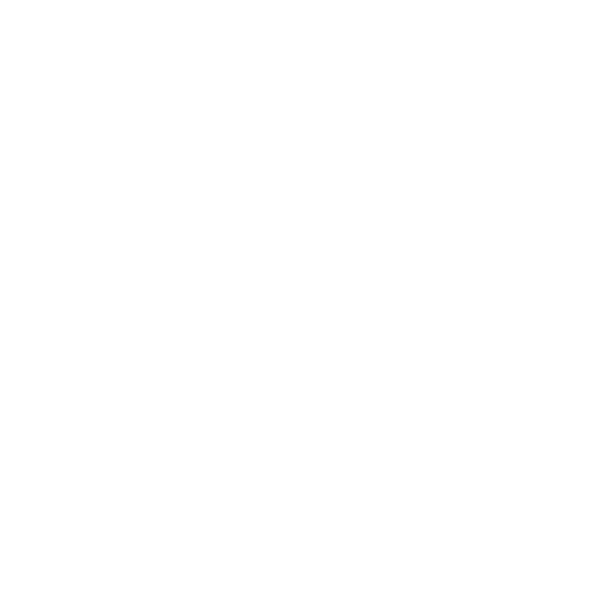 Timing Compensated Link
TCLink implementation: inspired on the PLL concept
Downlink
recovered clock
reference
clock
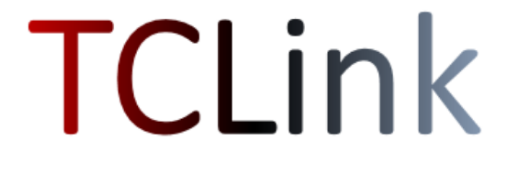 Tx
Rx
phase
detector
Loop
Filter
Phase
Shifter
PLL
Tx
Rx
Uplink
recovered 
clock
10/11/2022
Timing for DAQ
19
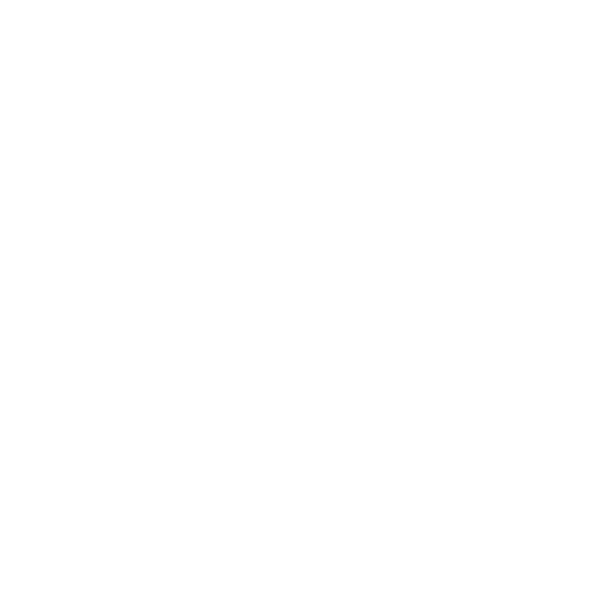 Timing Compensated Link
TCLink implementation: fully integrated in FPGA
Downlink
recovered clock
reference
clock
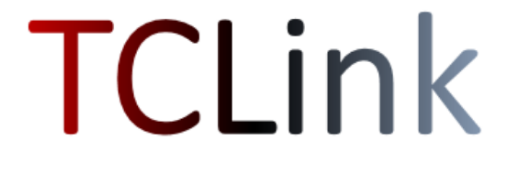 Tx
Rx
phase
detector
Loop
Filter
Phase
Shifter
PLL
UltrascaleFPGA
Tx
Rx
Uplink
recovered 
clock
10/11/2022
Timing for DAQ
20
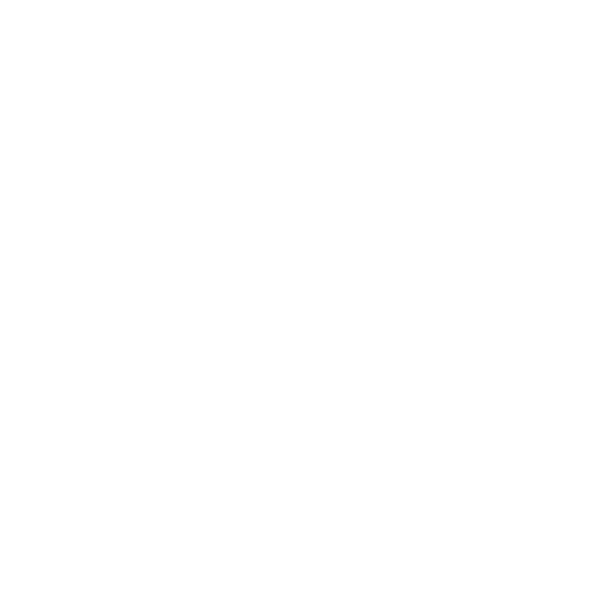 Timing Compensated Link
Let’s see its performance…
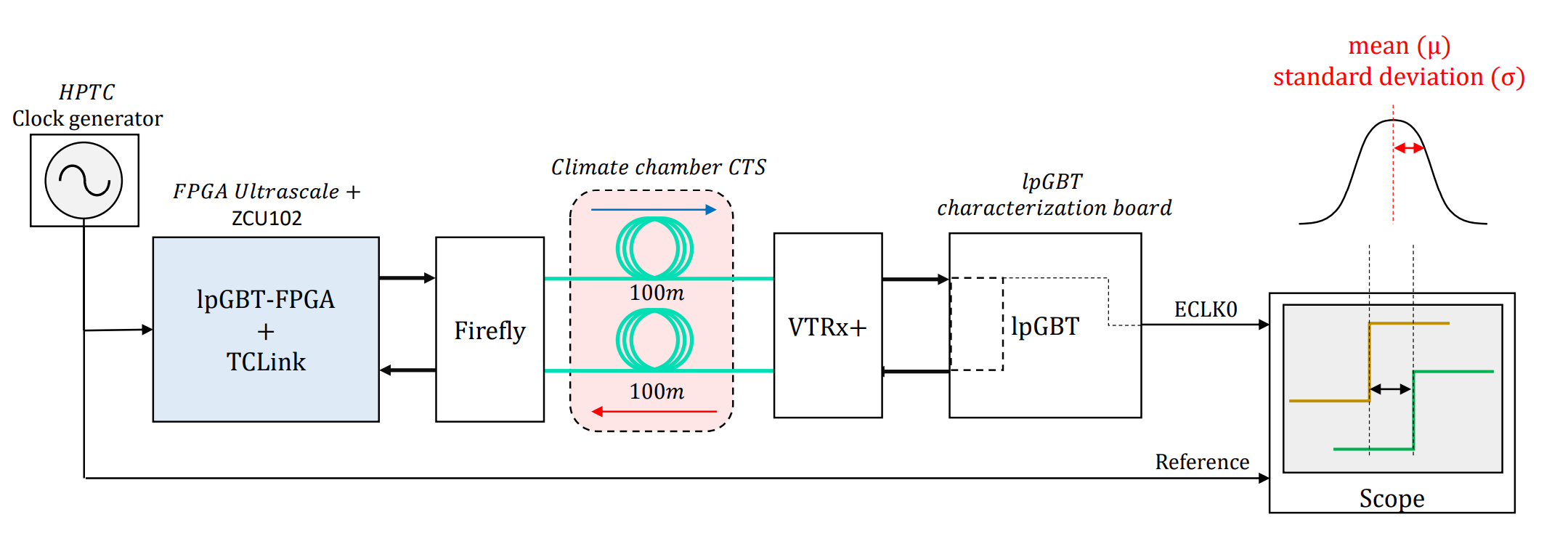 10/11/2022
Timing for DAQ
21
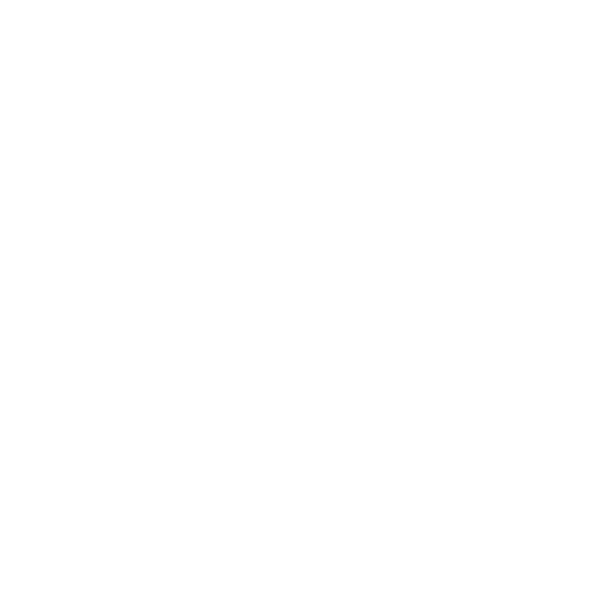 Timing Compensated Link
A more realistic example
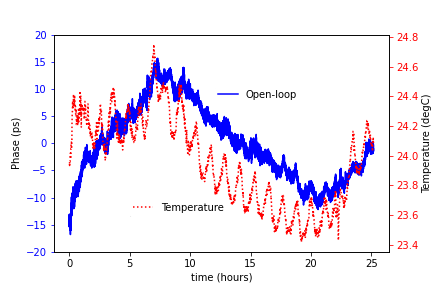 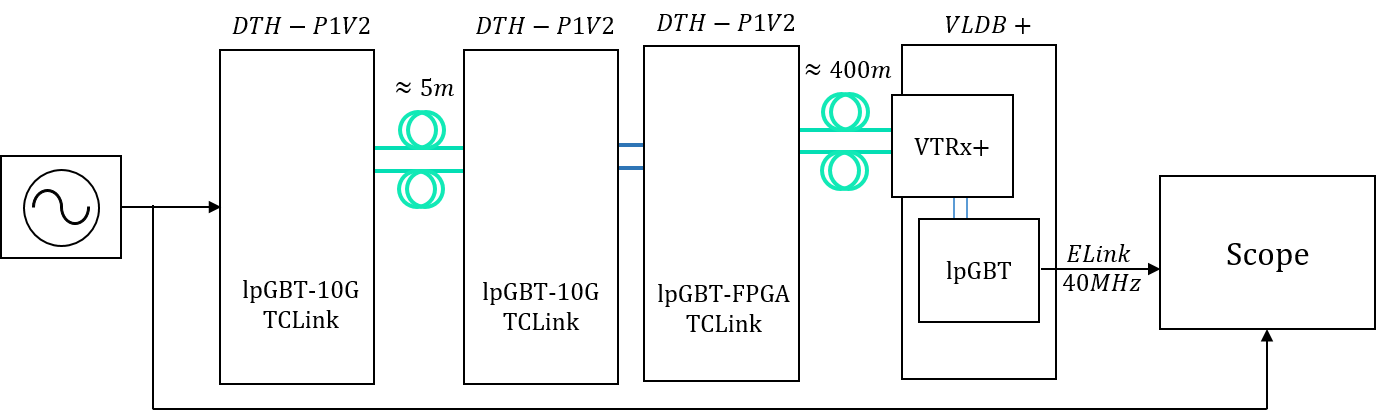 10/11/2022
Timing for DAQ
22
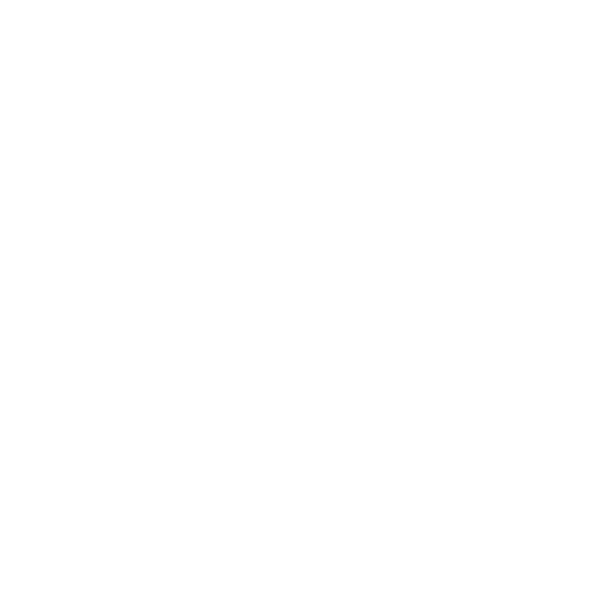 Timing Compensated Link
A more realistic example
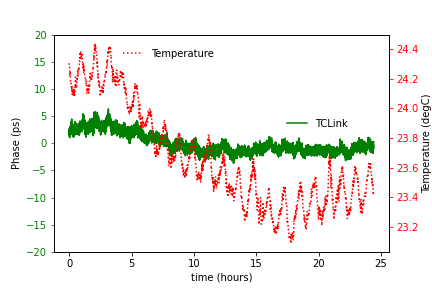 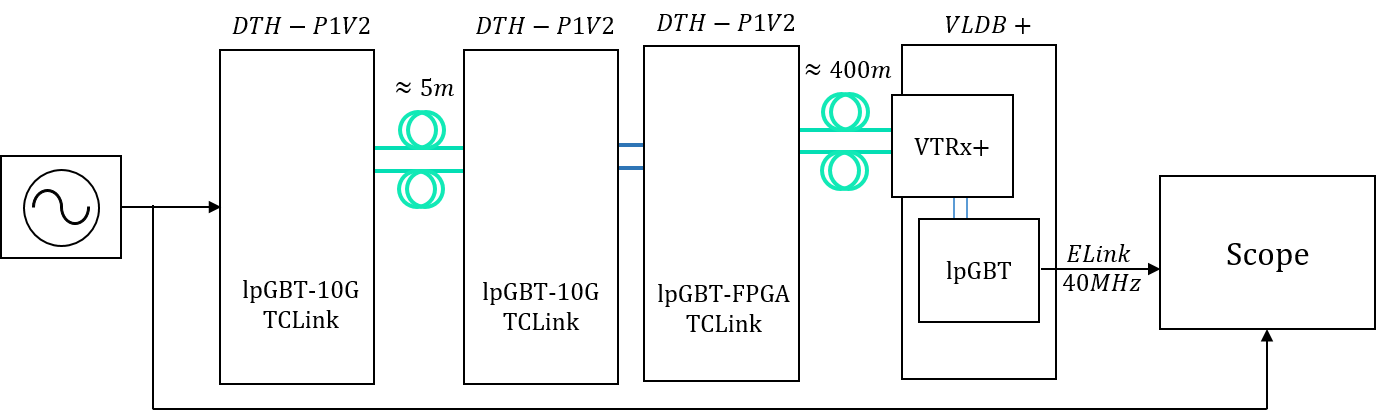 10/11/2022
Timing for DAQ
23
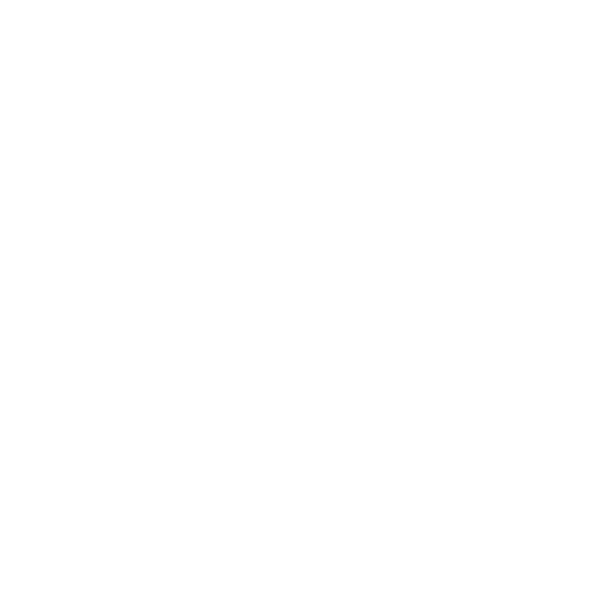 Looking forward in the future
10/11/2022
Timing for DAQ
24
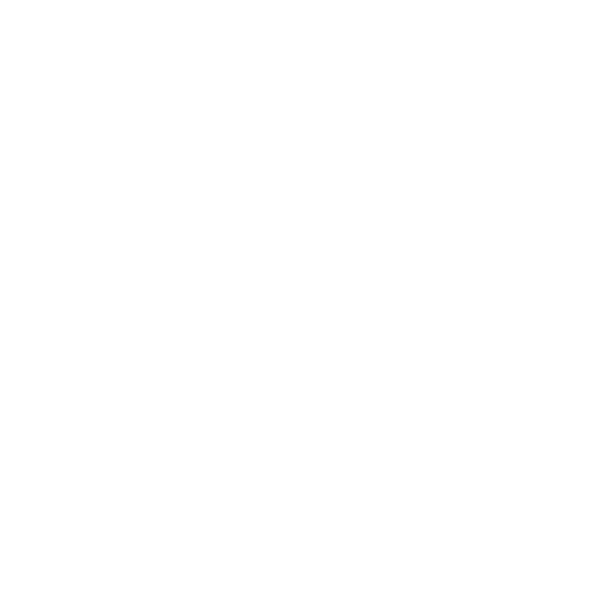 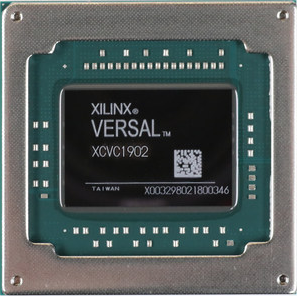 Applicability to Versal family
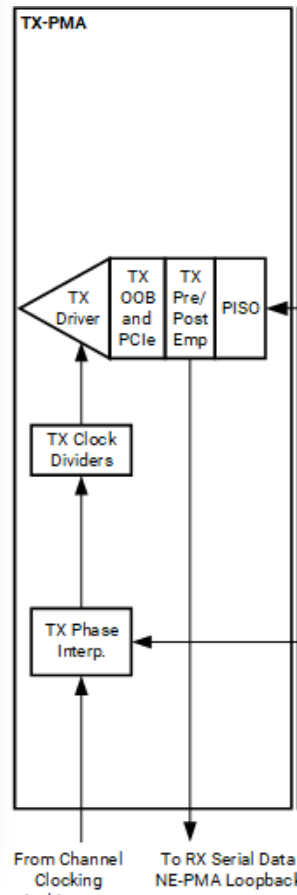 Research developed is very dependent on specific feature of GTY/GTH transceivers of the Ultrascale(+) family: the Tx phase interpolator (PI)

Versal GTY/GTYP also have the Tx PI
However, tests have to be performed to check performances are the same

GTM transceiver does not have the Tx PI accessible
10/11/2022
Timing for DAQ
25
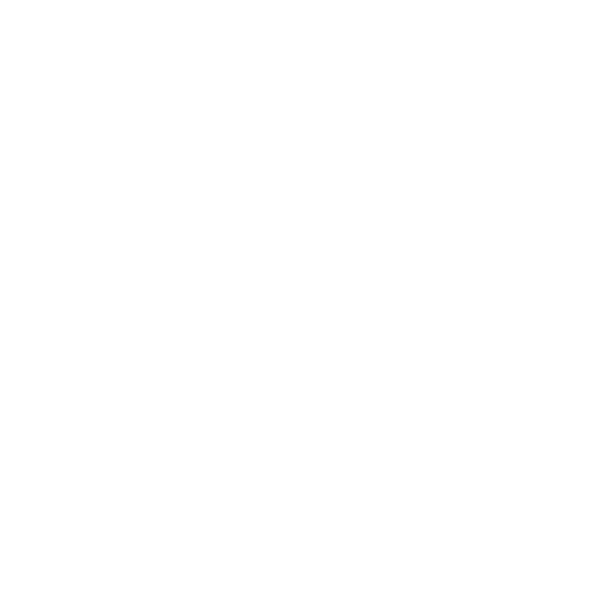 CERN R&D in precision timing distribution
CERN HPTD interest group founded in 2018
+100 members – 12 meetings

Interdisciplinary collaboration: ASIC, FPGA, board design, physics, etc…
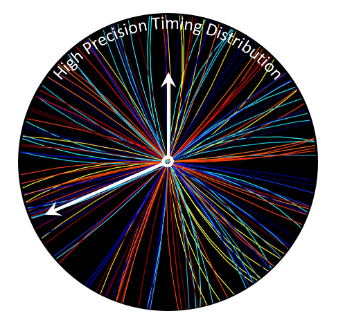 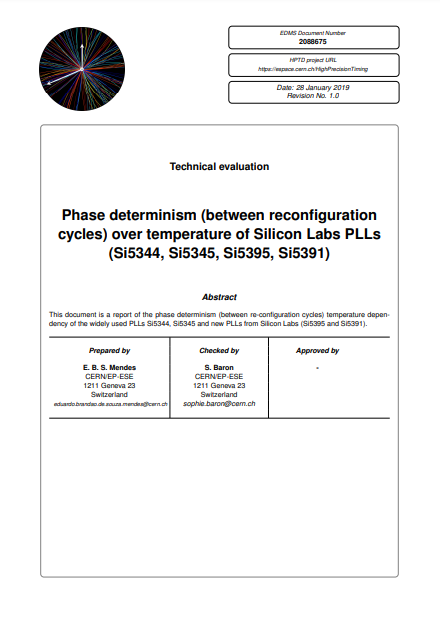 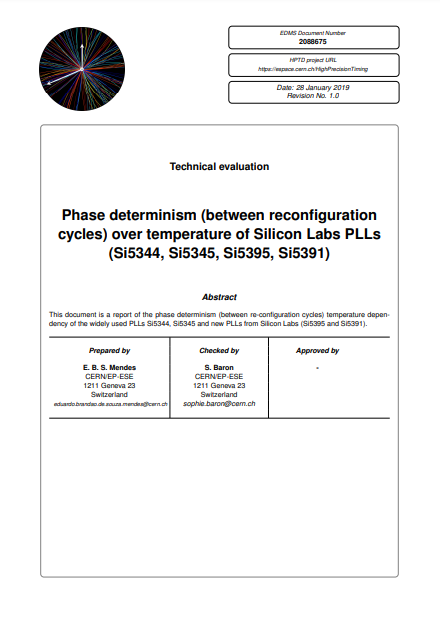 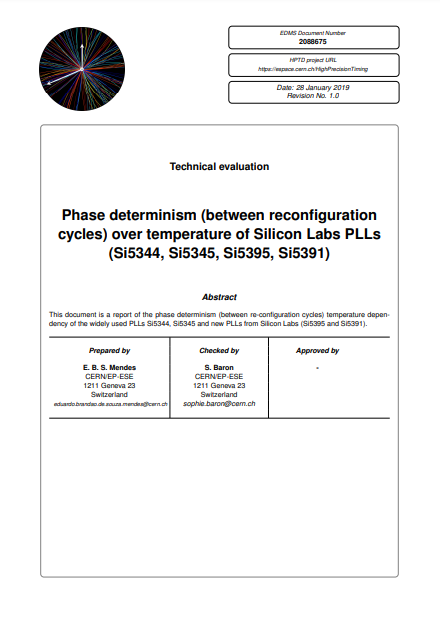 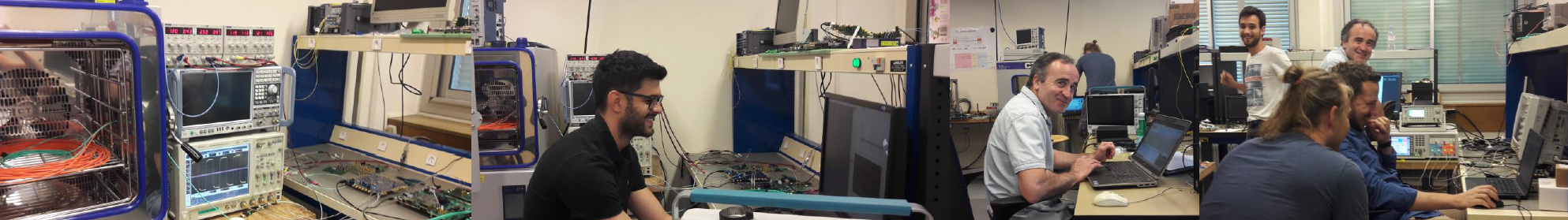 10/11/2022
Timing for DAQ
26
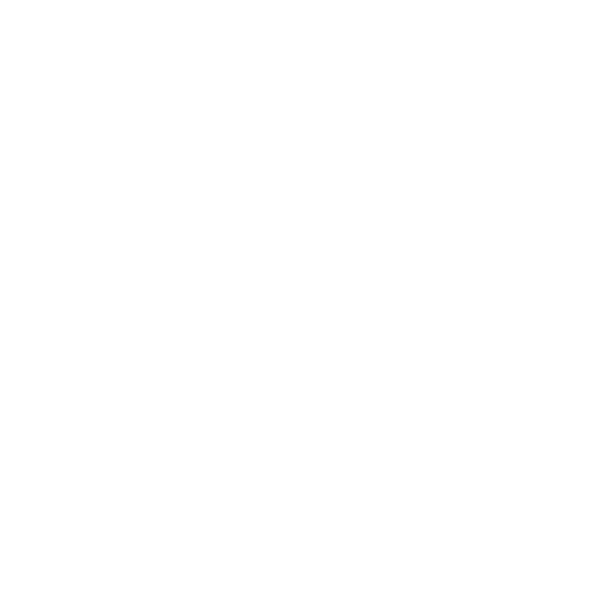 Looking further in the future…
ECFA 2021 detector R&D Roadmap (link here)
High-precision timing will remain a hot topic in the next decades for HEP
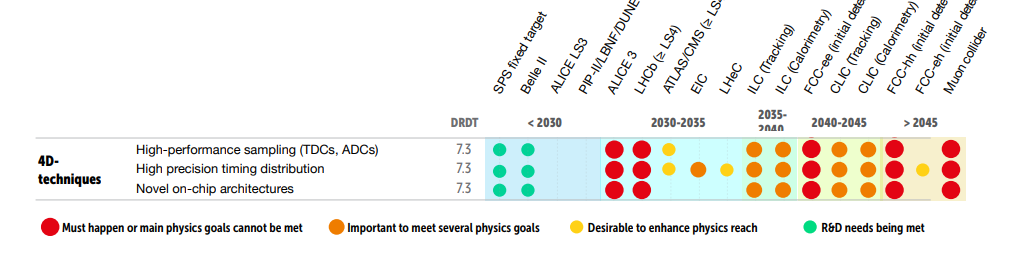 10/11/2022
Timing for DAQ
27
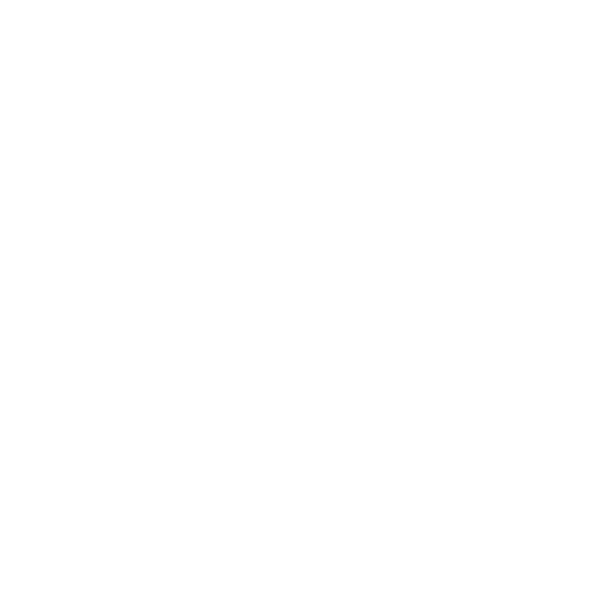 Looking further in the future…
Current performances depend on specific hardware
Not guaranteed in the future…

Precision of timing distribution will not improve as a mere consequence of moving to higher technology nodes…

Very important for CERN to keep active in high-precision timing and maintain this knowledge in the long-term
10/11/2022
Timing for DAQ
28
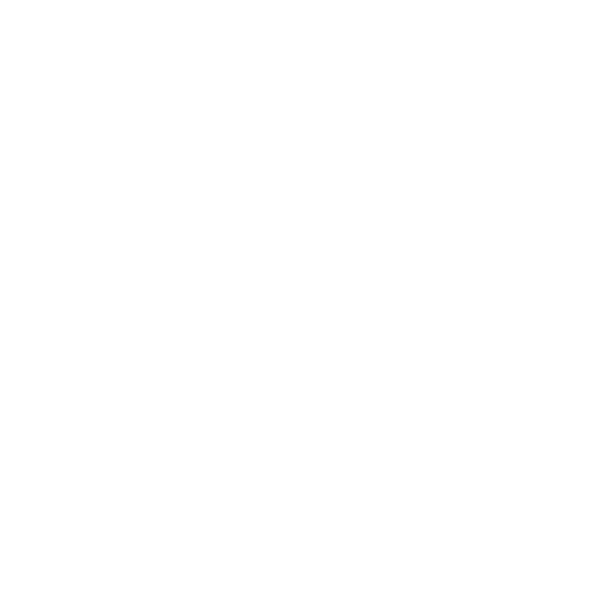 Subscribe to the High Precision Timing Distribution group for more information (search and subscribe)
Thanks
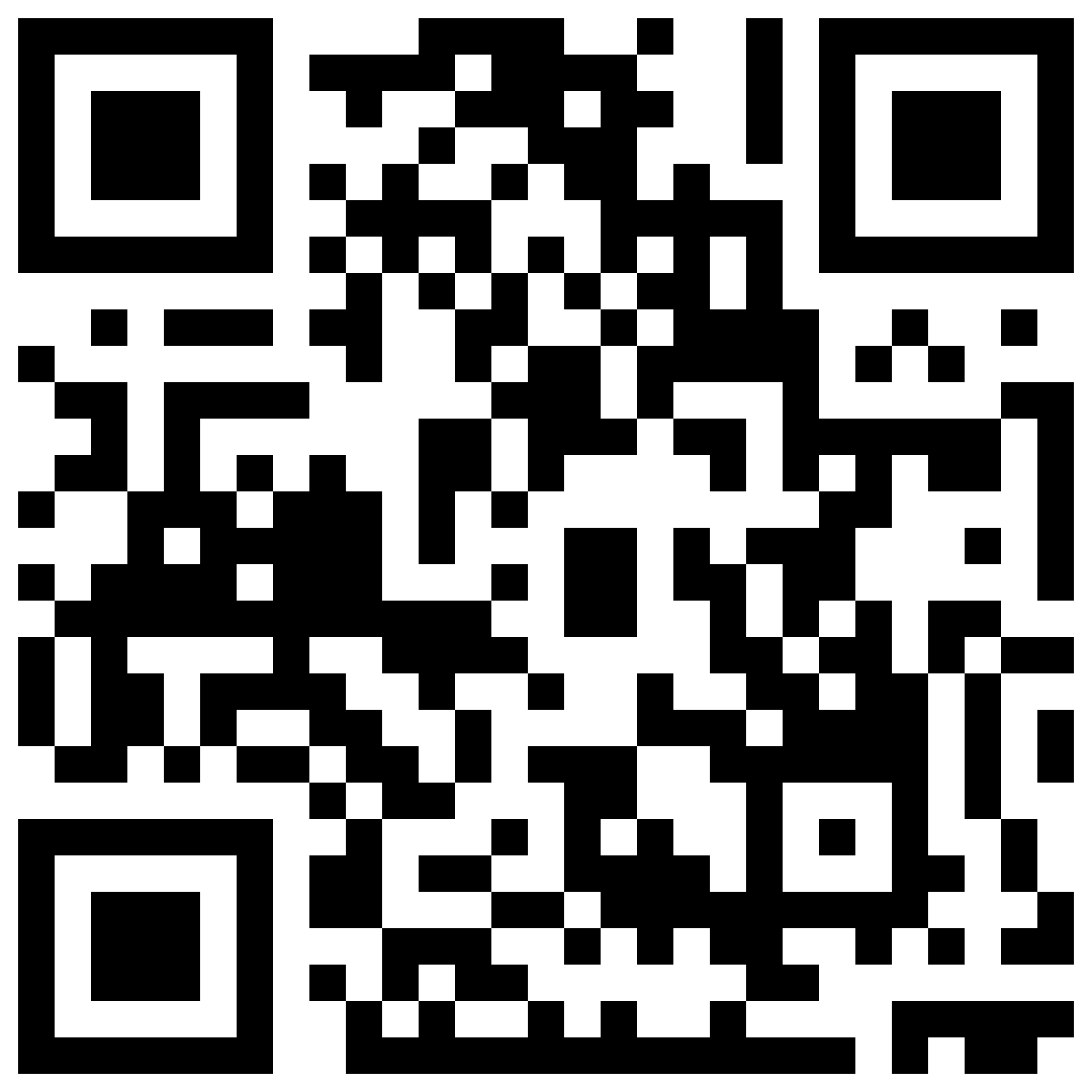 10/11/2022
Timing for DAQ
29
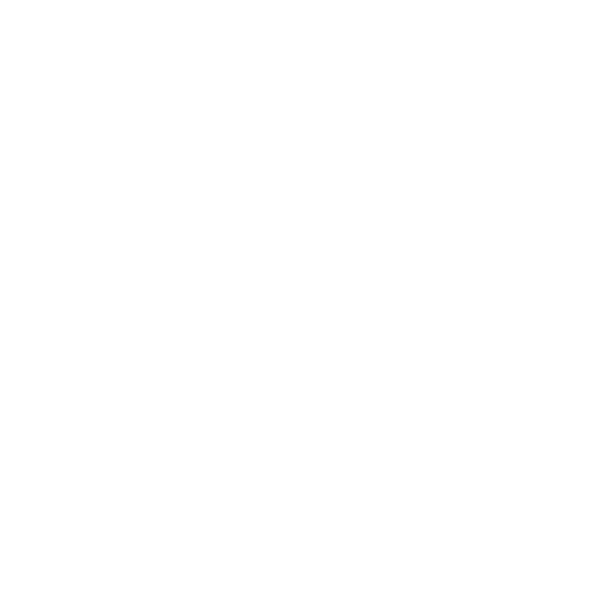 References & Useful links
TCLink
Paper: https://pos.sissa.it/370/057/pdf
Gitlab: https://gitlab.cern.ch/HPTD/tclink 

Papers on phase-determinism
UI-level phase fixed: https://ieeexplore.ieee.org/document/5703158 
Sub-UI level phase fixed: https://ieeexplore.ieee.org/stamp/stamp.jsp?tp=&arnumber=896

HPTD Interest Group
Workspace: https://espace.cern.ch/HighPrecisionTiming

ECFA 2021 detector R&D roadmap
Document: https://cds.cern.ch/record/2784893
10/11/2022
Timing for DAQ
30